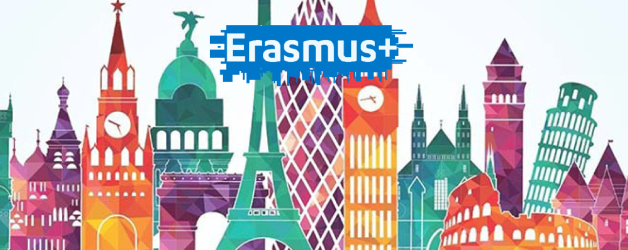 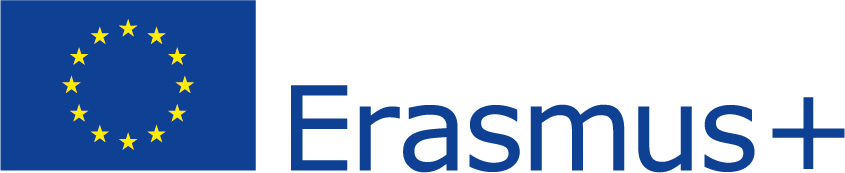 Nagykanizsai Szakképzési Centrum  Erasmus+ Akkreditáció 1. projektidőszak2021-1-HU01-KA121-SCH-0000053932021.09.01 – 2023.08.31.Erasmus+ Akkreditáció 2. projektidőszak2022-1-HU01-KA121-SCH-0000609952022.06.01 – 2023.08.31
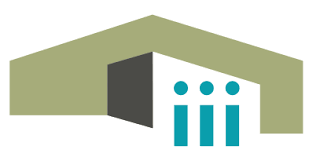 Simon Gyula
főigazgató-helyettes, projektkoordinátor

2023. Június 29.
A projektek megvalósításának általános jellemzői (1)
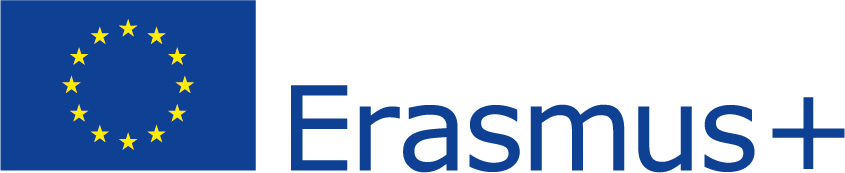 Az 1. projektév támogatása:  	276.538 Euro
A 2. projektév támogatása: 		324.757 Euro
A két projektév párhuzamosan, egymás mellett valósult meg
Oka:
Az akkreditációs pályázat a köznevelési szektorban nyertes, ezért a diákmobilitások megvalósíthatósága a tanév idejéhez kötött
Az 1. projektév érdemi megvalósítása néhány munkatársi mobilitás és hosszú távú diákmobilitás kivételével 2022. szeptemberétől kezdődött
Az 1. projektévet ezért hosszabbítani kellett 15 hónapról 24 hónapra (eredetileg 2022.11.30-ig tartott)
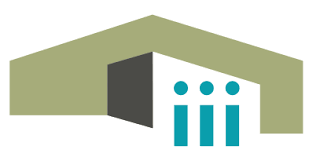 A projektek megvalósításának általános jellemzői (2)
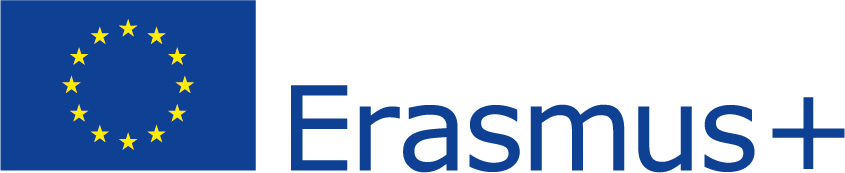 A 2. projektév záró dátuma egybeesik az 1. projektév meghosszabbított zárásával (2023. augusztus 31.)
A 2. projektévet is szükséges hosszabbítani 15-ről 24 hónapra (2024. május 31-ig)
A rövid távú egyéni diák mobilitásokat 2 ütemben szerveztük:
2022 őszén az 1. projektév, 2023 tavaszán a 2. projektév keretén belül
A párhuzamosság előnye:
Sok tanuló külföldi mobilitási lehetőséghez jutott
Több kolléga is élt, akár több esetben és módon is a lehetőségekkel
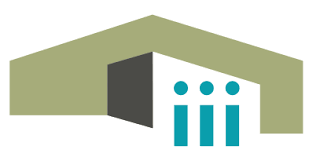 Az 1. projektidőszak támogatott létszámai
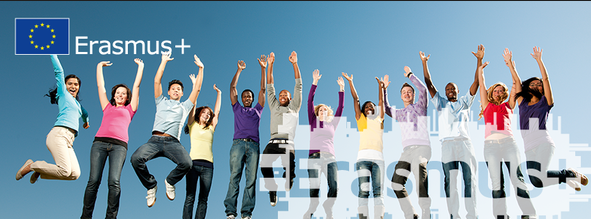 Tanulók rövid távú tanulási célú mobilitása (14 nap) a tanulók külföldön tölthetnek egy időszakot, hogy egy partneriskolában tanuljanak, vagy szakmai gyakorlaton vegyenek részt egy másik releváns külföldi szervezetnél/intézménynél. Minden résztvevő esetében egyéni tanulmányi programot kell meghatározni. A kevesebb lehetőséggel rendelkező résztvevők esetében legalább 2 napos mobilitási tevékenység is szervezhető, amennyiben ez indokolt. Kísérő munkatársak is részt vesznek a programban.
Thúry Technikum	 18+2 fő 	Olaszország(Milánó)			 17+2 fő 	Csehország(Prága)
Cserháti Technikum 	 18+2 fő 	Olaszország(Milánó) 			 18+2 fő	Csehország(Prága)			 	 10 +1 fő	Lengyelország(Rzeszów)
Zsigmondy Technikum 	 18+2 fő   Ciprus (Paphos)
Tevékenységek leírása - Diákok
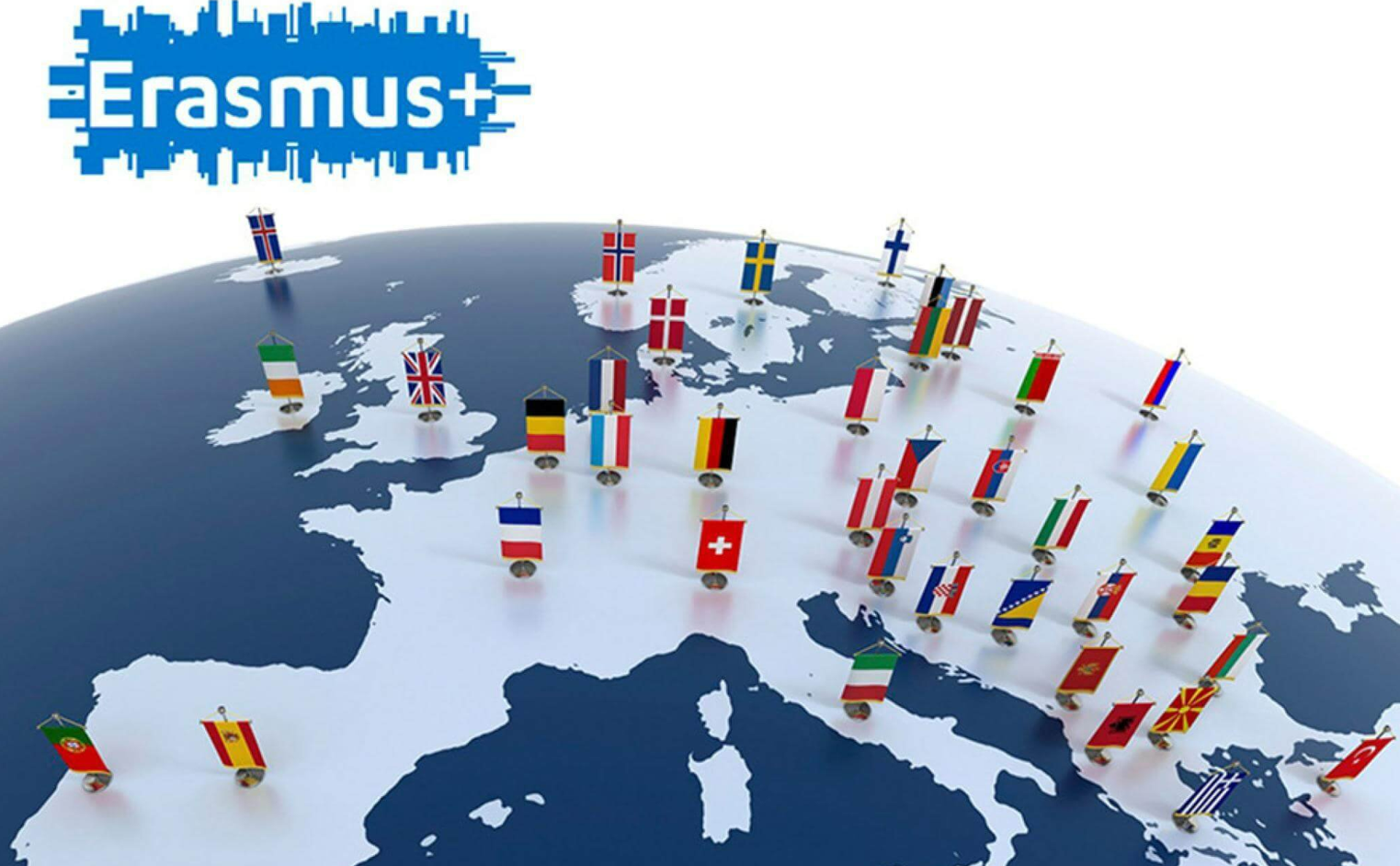 Tanulók hosszú távú tanulási célú mobilitása (91 nap) a tanulók külföldön tölthetnek egy időszakot, hogy egy partneriskolában tanuljanak, vagy szakmai gyakorlaton vegyenek részt egy másik releváns külföldi szervezetnél/intézménynél. Minden résztvevő esetében egyéni tanulmányi programot kell meghatározni. Minden résztvevő számára kötelező indulás előtti képzést kell biztosítani, és megnövelt finanszírozási támogatást kell biztosítani a szervezési és nyelvi támogatáshoz. 

Thúry Technikum	3 fő	Ciprus (Paphos)
Cserháti Technikum 	2 fő 	Olaszország(Celano)
Tevékenységek leírása - Diákok
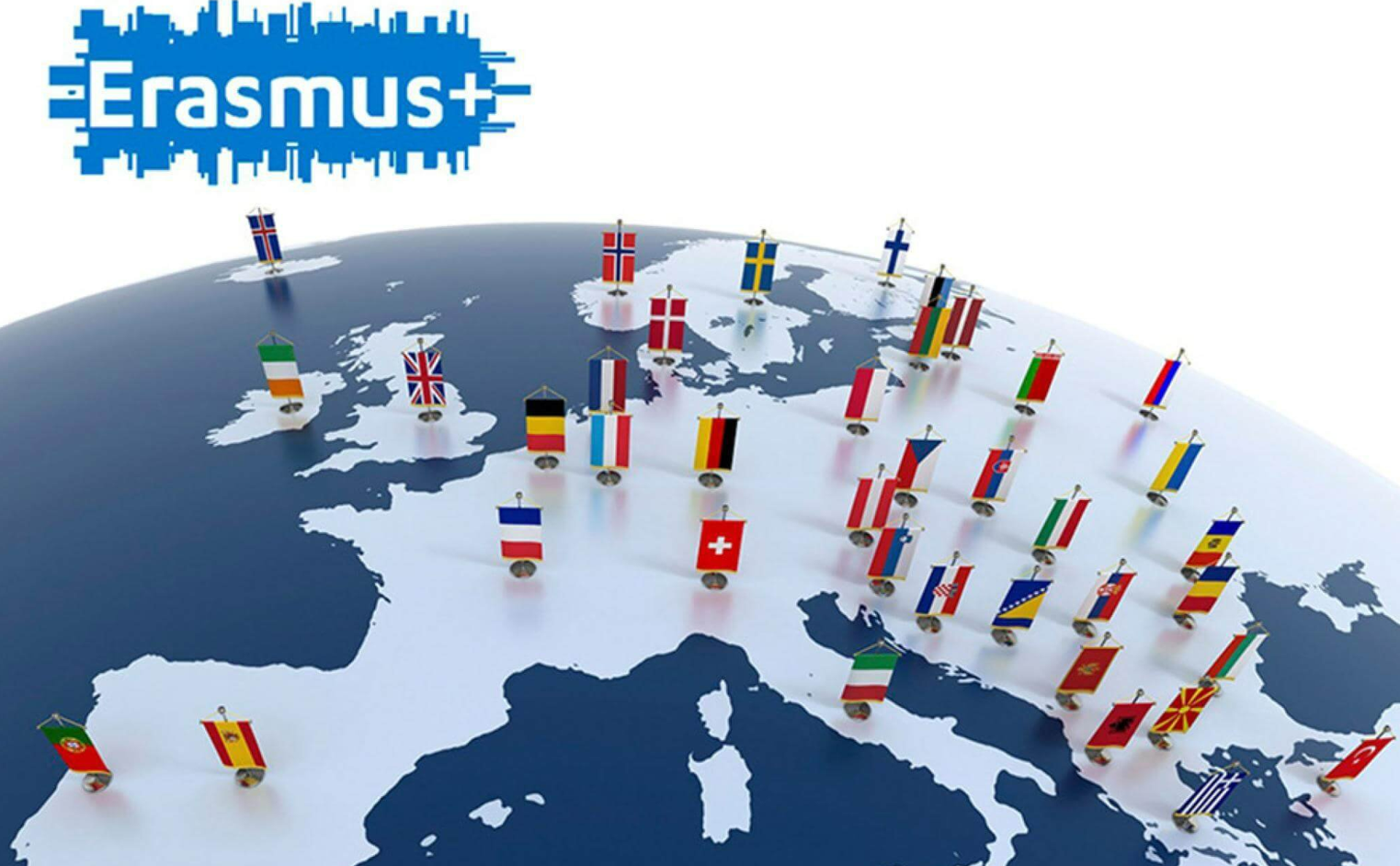 Szakmai látogatás (4–7 nap) – Job shadowing a résztvevők egy másik országban található fogadó szervezetnél/intézménynél tölthetnek időt azzal a céllal, hogy új gyakorlatokat tanuljanak és új ötleteket gyűjtsenek a megfigyelés és a társakkal, szakértőkkel vagy más szakemberekkel való interakció révén a fogadó szervezetnél végzett napi munkájuk során. 


Thúry Technikum	1 fő	Olaszország(Avezzano)
Cserháti Technikum 	2 fő 	Olaszország(Celano)
Thúry/Cserháti Technikum 3 fő	Spanyolország(Mallorca)
Tevékenységek leírása - Munkatársak
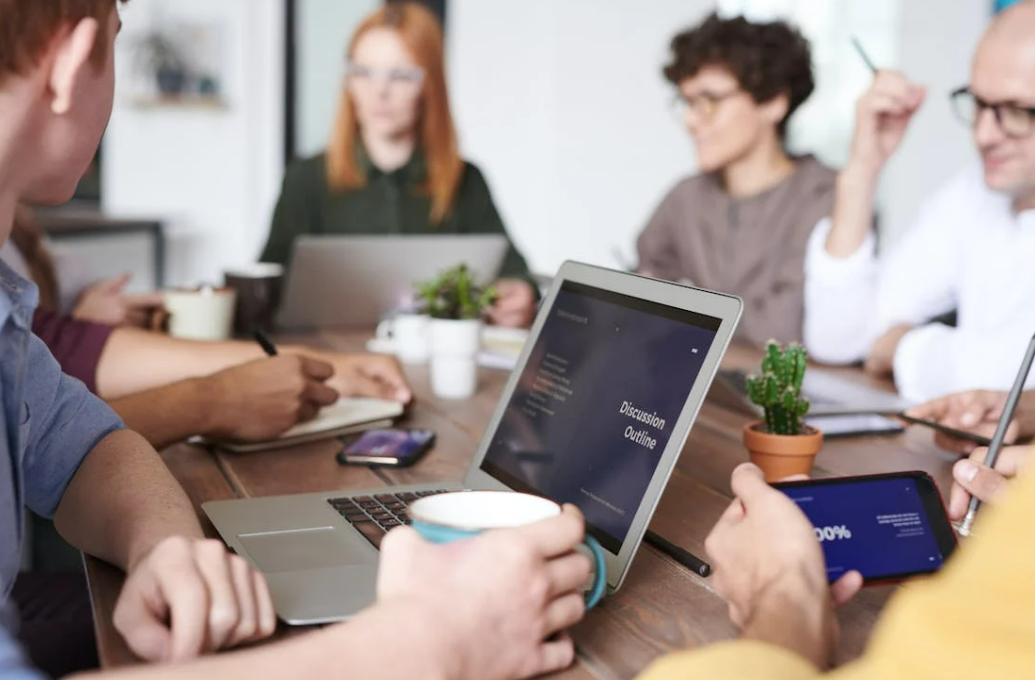 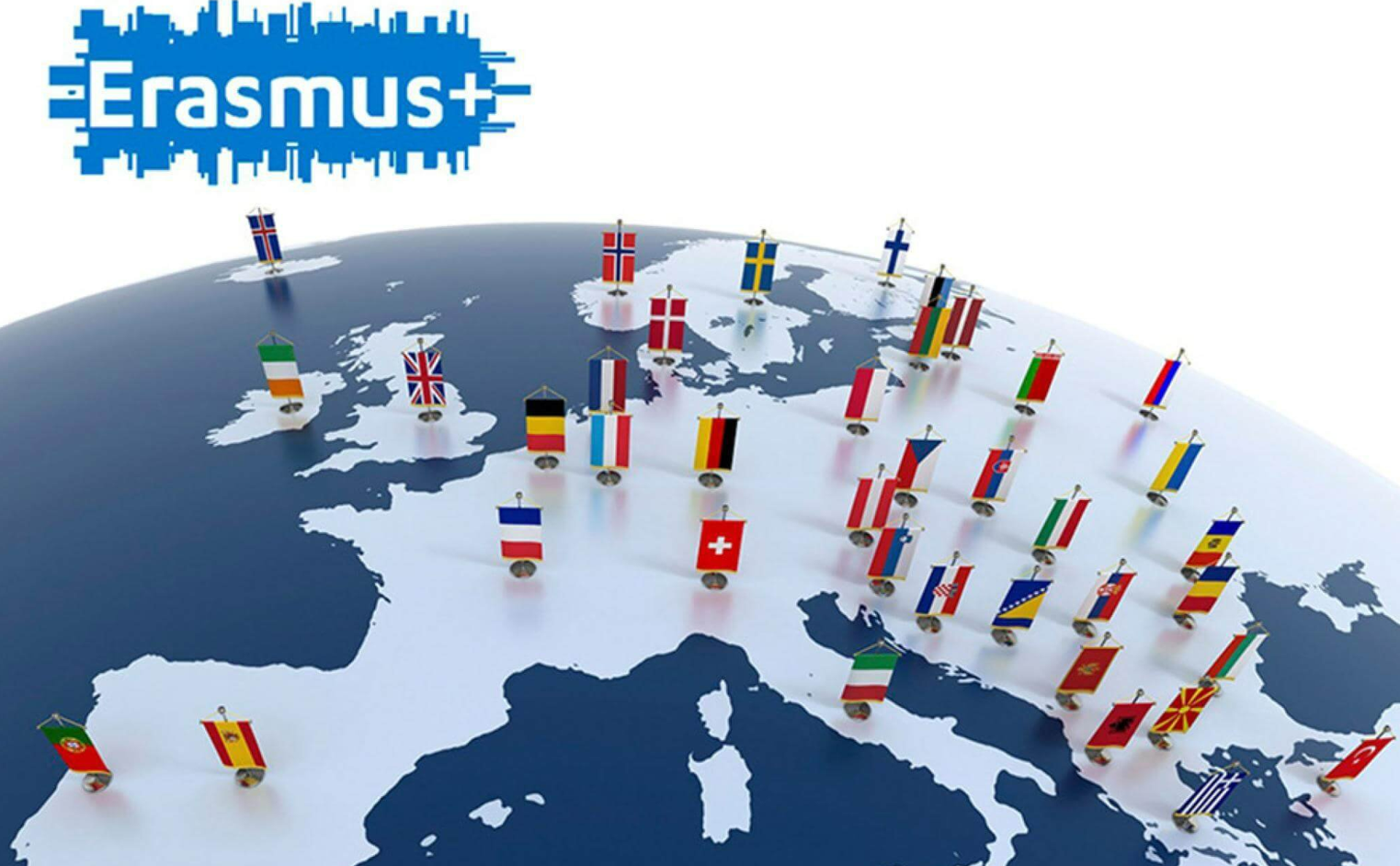 Előkészítő látogatás (3-4 nap) A szervezetek/intézmények előkészítő látogatást szervezhetnek fogadó partnerük számára a mobilitás kezdete előtt. Az előkészítő látogatások nem önálló tevékenységek, hanem a munkatársak/szakemberek/oktatók vagy a tanulók mobilitását támogató intézkedések. Minden előkészítő látogatásnak egyértelműen indokoltnak kell lennie, és a mobilitási tevékenység inkluzivitását, hatókörének kiterjesztését és minőségének javítását kell szolgálnia. Előkészítő látogatások szervezhetők például a kevesebb lehetőséggel rendelkező résztvevők mobilitásának eredményesebb megszervezése, egy új partnerszervezettel/-intézménnyel folytatott együttműködés elindítása vagy hosszabb mobilitási tevékenységek előkészítése céljából. A tanfolyamokon és képzéseken kívül bármilyen típusú tanulói vagy munkatársaknak/szakembereknek/oktatóknak szóló mobilitásra való felkészülés céljából előkészítő látogatásokat lehet szervezni.

	
	 Thúry Technikum		2 fő	Olaszország(Milánó)

	 Cserháti Technikum 	2 fő	Csehország (Prága)
				2 fő           Lengyelország(Rzeszów)
Tevékenységek leírása - Munkatársak
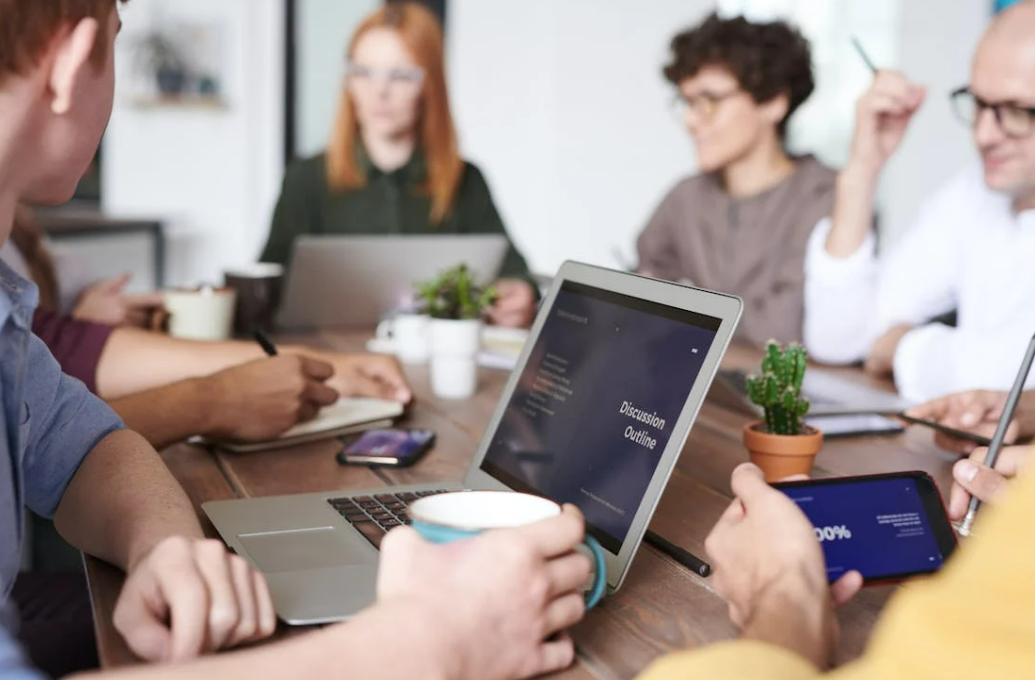 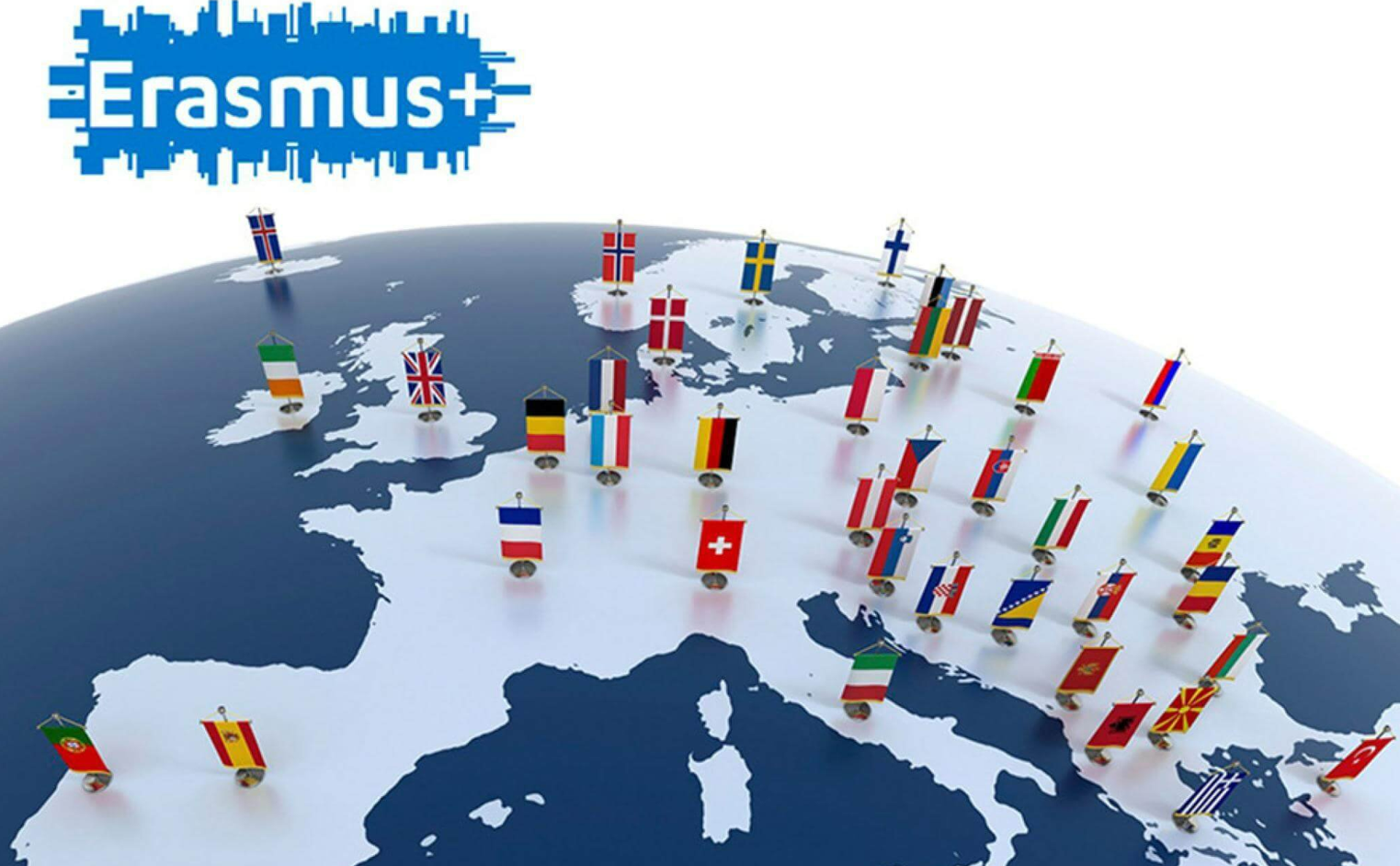 Tanfolyamok és képzések (7-14 nap, résztvevőnként legfeljebb 10 nap kurzusdíj) a résztvevők egy előre meghatározott tanulási programon és tanulási eredményeken alapuló strukturált tanfolyamon vagy hasonló típusú képzésben vehetnek részt, amelyet szakképzett szakemberek nyújtanak. A képzésen legalább két különböző országból származó résztvevőknek kell részt venniük, és lehetővé kell tenni a résztvevők számára, hogy interakcióba lépjenek más tanulókkal és az oktatókkal. Az olyan teljesen passzív tevékenységek, mint az előadások, beszédek vagy tömegkonferenciák meghallgatása, nem kapnak támogatást. 
Portugália (Braga) 4 fő		Írország (Athlone) 2 fő
Málta (St. Julians) 4 fő		Németország (Drezda) 2 fő
Csehország (Prága) 5 fő		Szlovénia (Ljubljana) 3 fő
Németország (Berlin) 2 fő		 Ciprus (Paphos) 3 fő 		
Olaszország (Avezzano) 4 fő	Málta(Valetta) 3 fő
Írország (Dublin) 5 fő
Tevékenységek leírása - Munkatársak
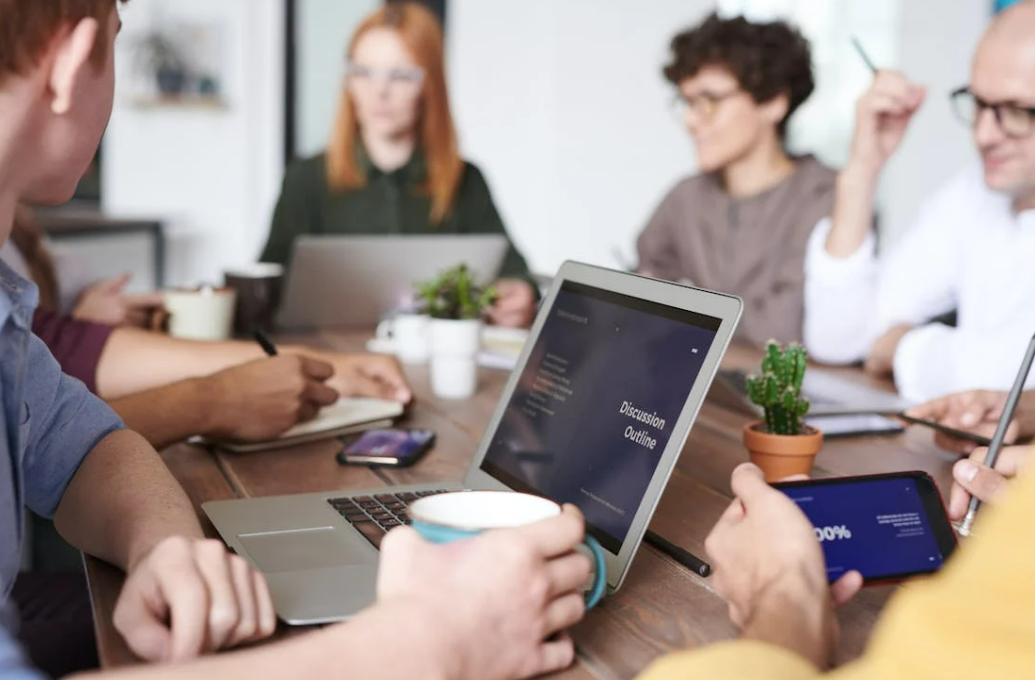 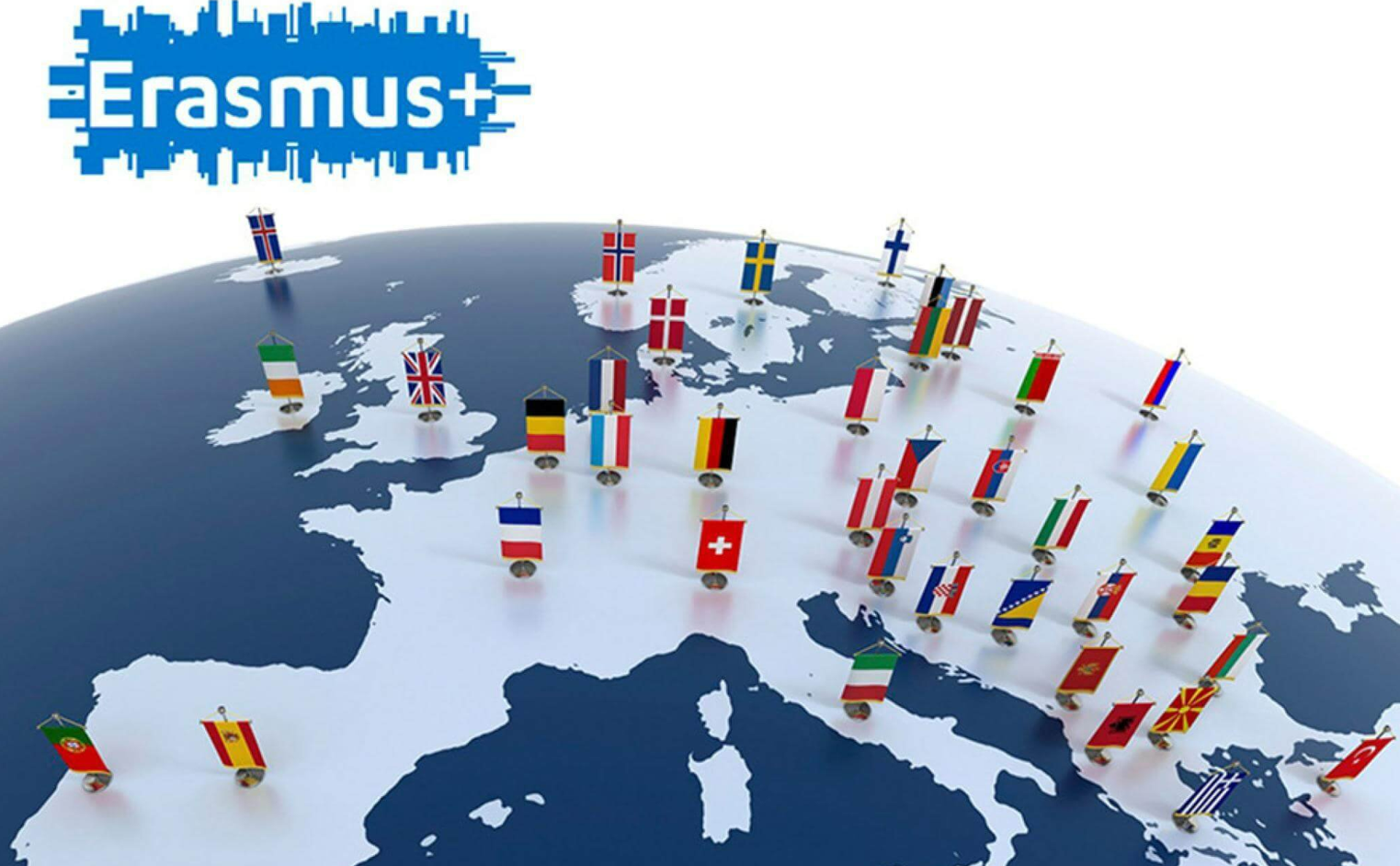 A munkatársi mobilitások eloszlása iskolánként (37 fő mobilitás összesen)
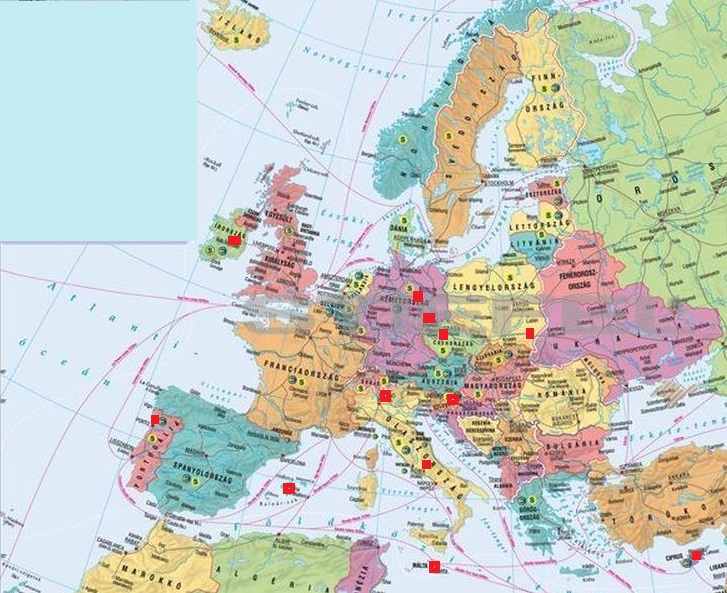 Thúry Technikum		14 fő	
Cserháti Technikum 	10 fő 	
Zsigmondy Technikum 	13 fő
Tevékenységek leírása – Munkatársak
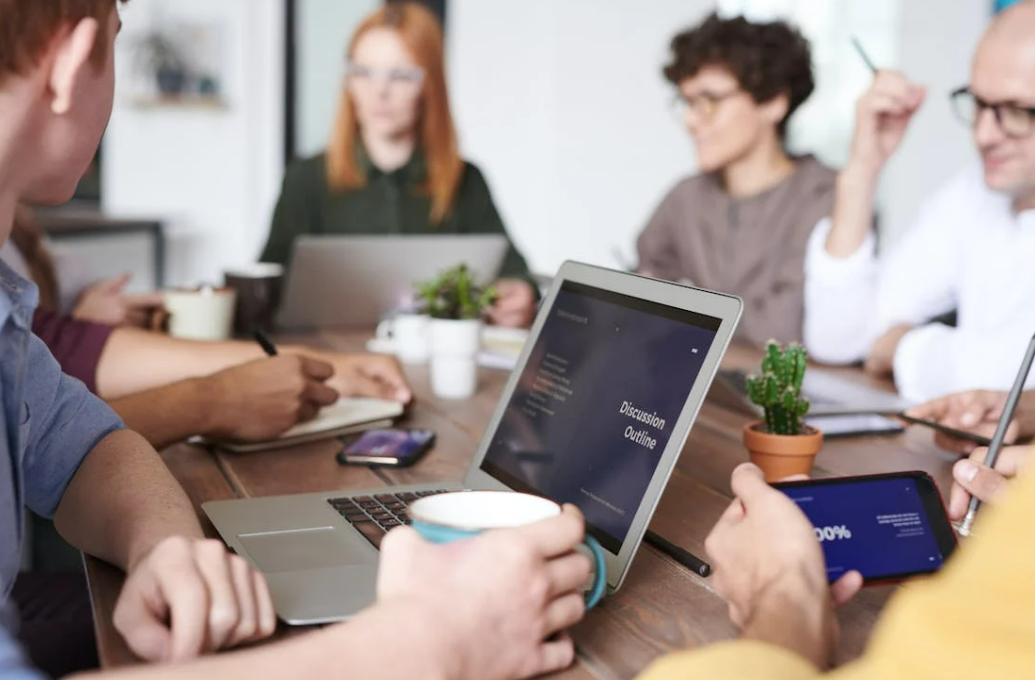 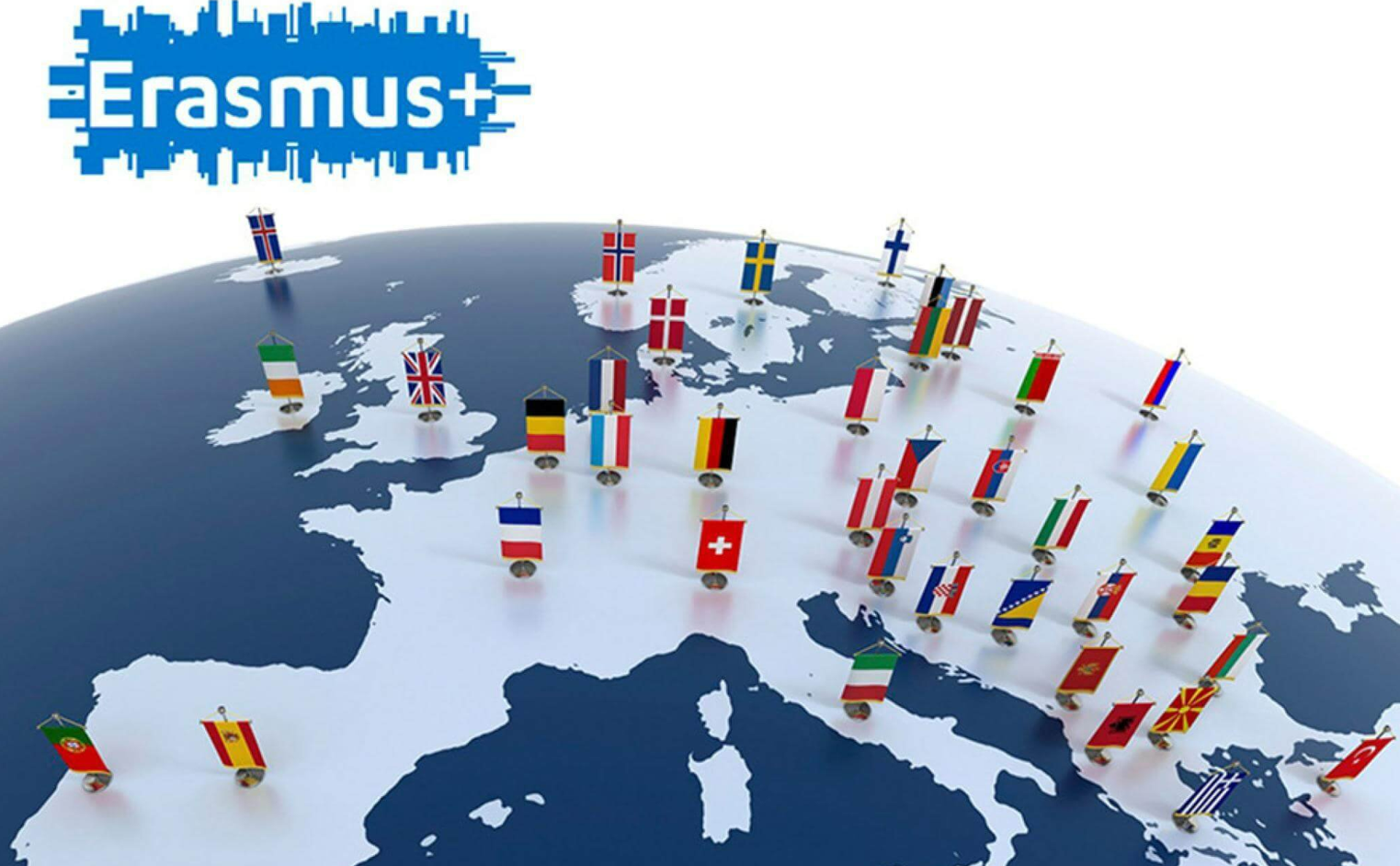 Az 2. projektidőszak támogatott létszámai
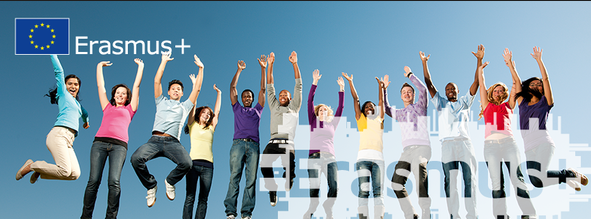 Tanulók rövid távú tanulási célú mobilitása (14 nap) 
Cserháti Technikum 	 8+1 fő 	Lengyelország(Rzeszów)			 18+2 fő	Németország(Drezda)
Thúry Technikum	 18+2 fő 	Olaszország(Avezzano)			 17+2 fő 	Németország (Drezda)
Zsigmondy Technikum 	 18+2 fő	Németország(Drezda)   			 18+2 fő 	Lengyelország(Rzeszów)
2023 őszén még lehetőség nyílik 3 tanulói rövid távú tanulási mobilitás megszervezésére a 2. projektév keretéből 					(összesen 54+6 fő)

Tanulók hosszú távú tanulási célú mobilitása (91 nap) 
Cserháti Technikum 	3 fő 	Olaszország(Celano) 					(2023. 09.17 – 12.16.)
Tevékenységek leírása - Diákok
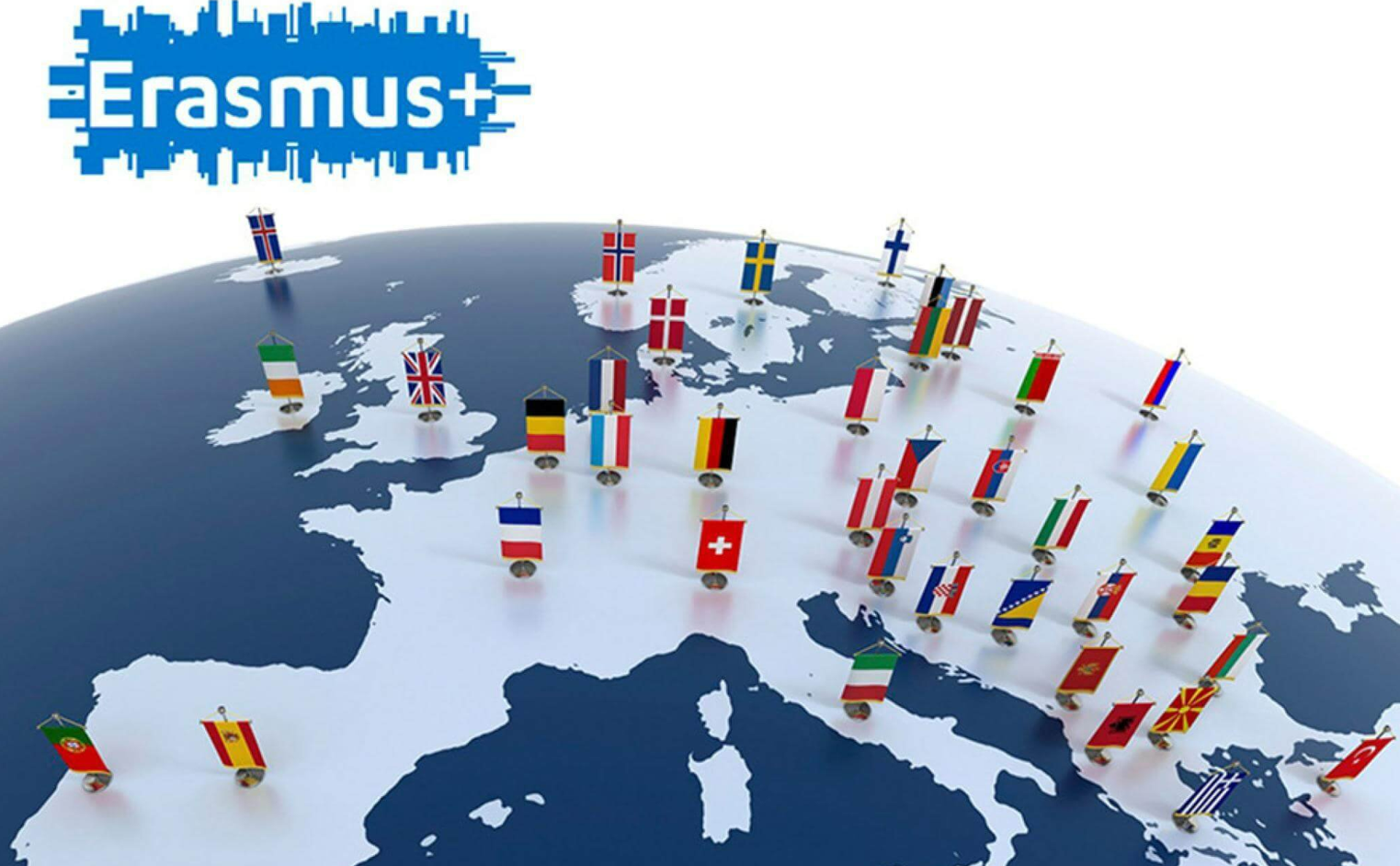 Szakmai látogatás (4 -7 nap) – Job shadowing

Cserháti Technikum 	2 fő 	Olaszország(Celano)    				(2023. 09.17 – 09.21.)
2023 nyarán-őszén még lehetőség nyílik 4 fő szakmai látogatásának megszervezésére a 2. projektév keretéből

Előkészítő látogatás (3 nap)
	
 Zsigmondy Technikum	2 fő	 Németország(Drezda)
 Thúry Technikum		2 fő	Németország(Drezda)
Tevékenységek leírása - Munkatársak
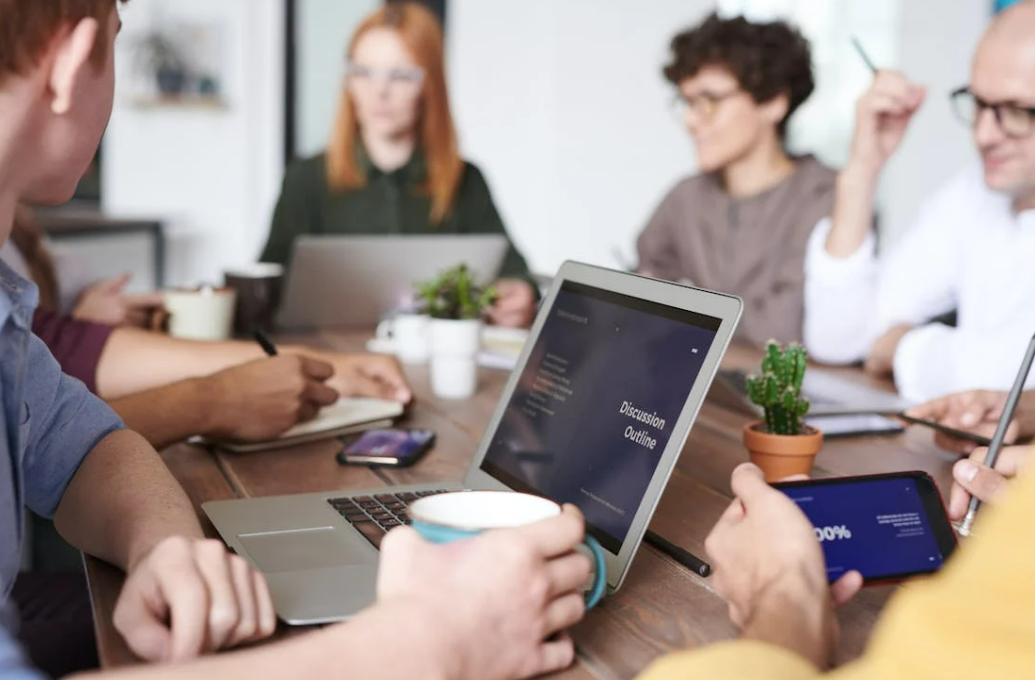 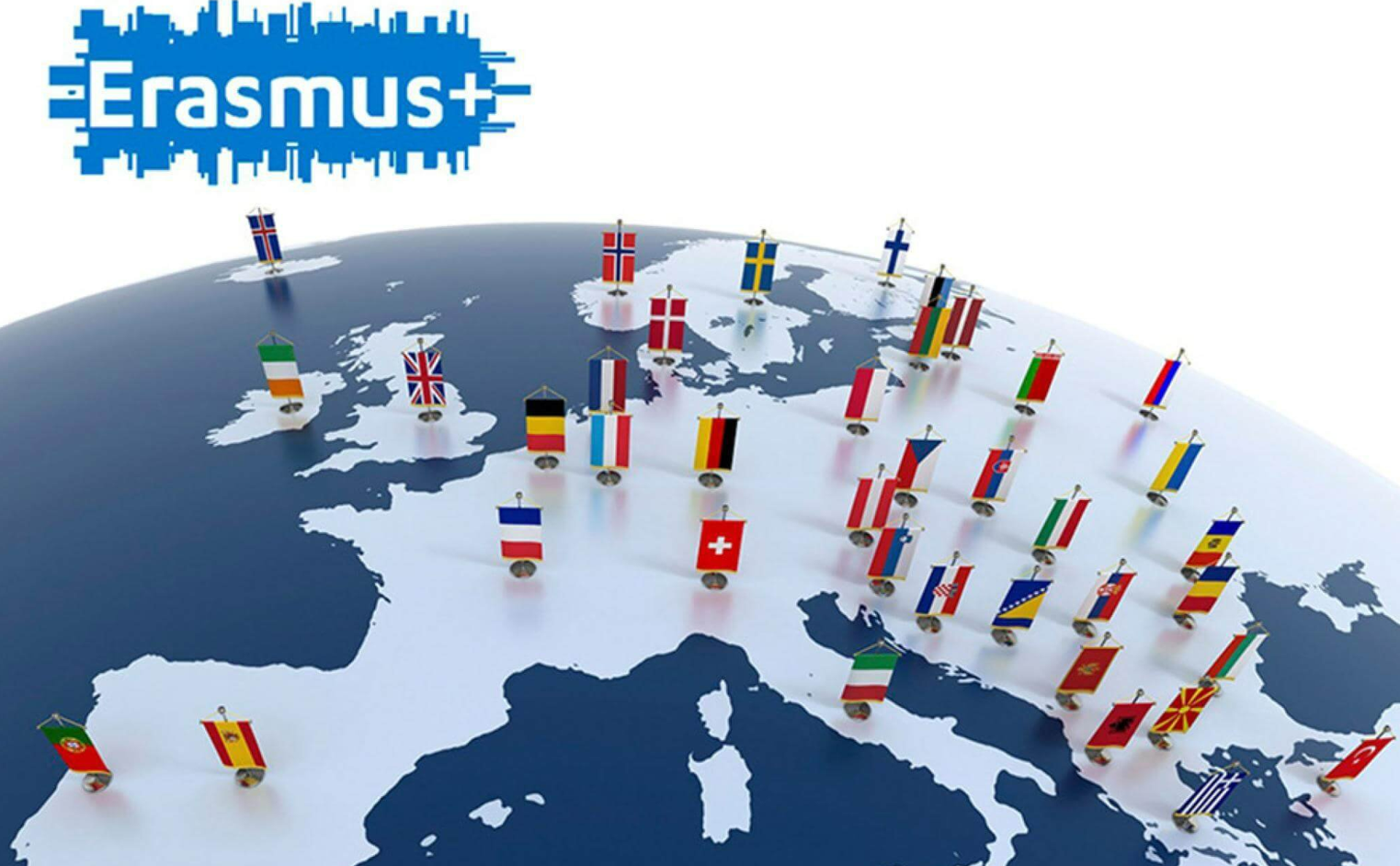 Tanfolyamok és képzések (7-14 nap, résztvevőnként legfeljebb 10 nap kurzusdíj) 


Málta (St. Julians) 2 fő		Ciprus (Paphos) 1 fő 
Olaszország (Avezzano) 2 fő	Írország (Dublin) 1 fő
Németország (Drezda) 6 fő (2023. 08.21 – 08.25.)
Németország (Drezda) 6 fő (2023. 09.17 – 09.23.)


2023 őszén még lehetőség nyílik 4 fő 14 napos tanfolyami és képzési kurzusának megszervezésére a 2. projektév keretéből
Tevékenységek leírása - Munkatársak
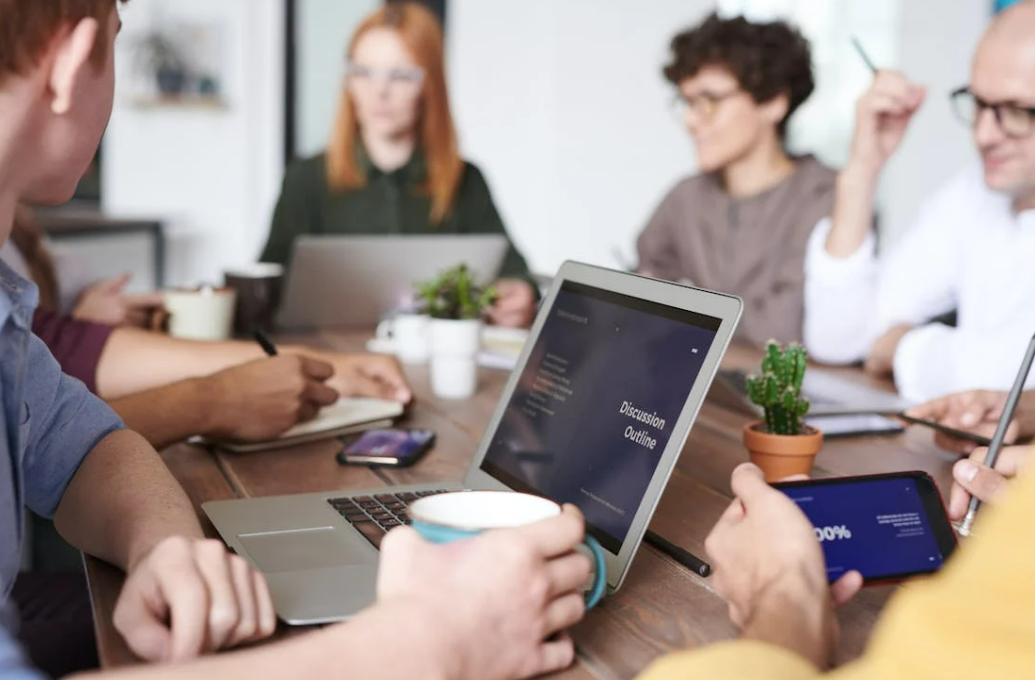 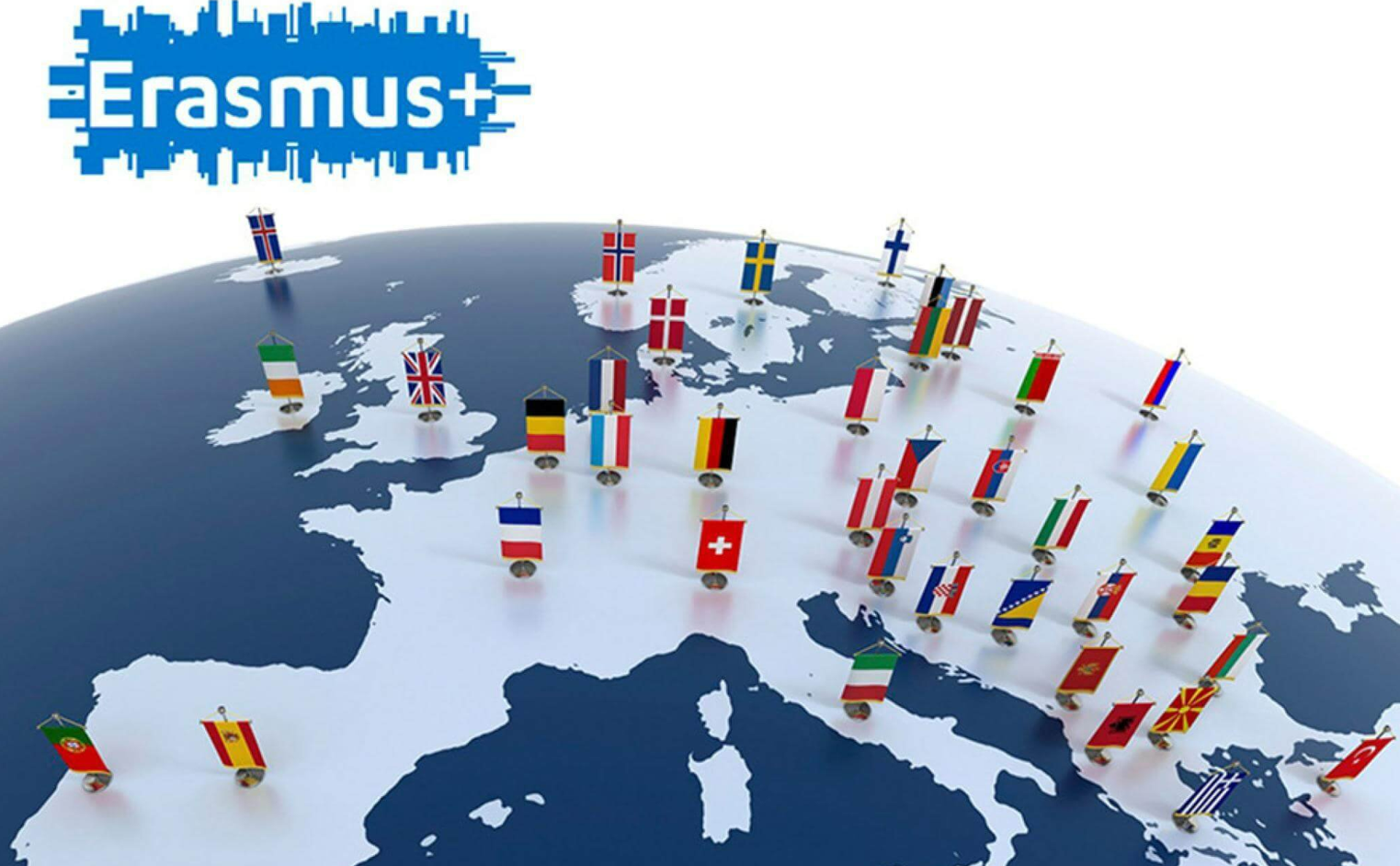 Feladatok – Tapasztalatok - Problémák
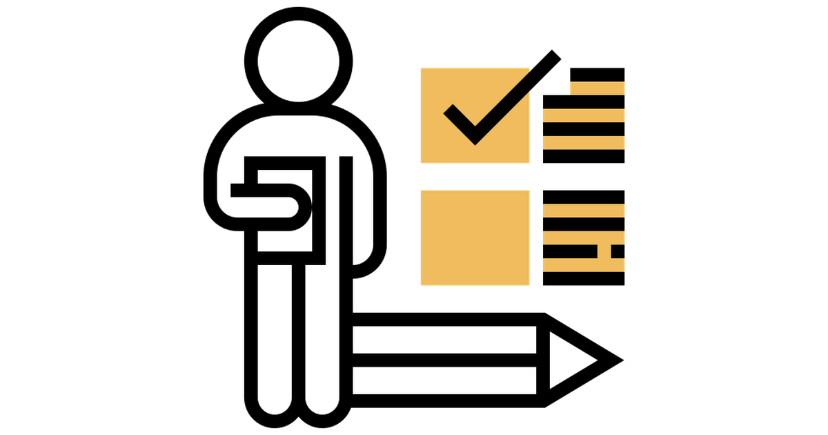 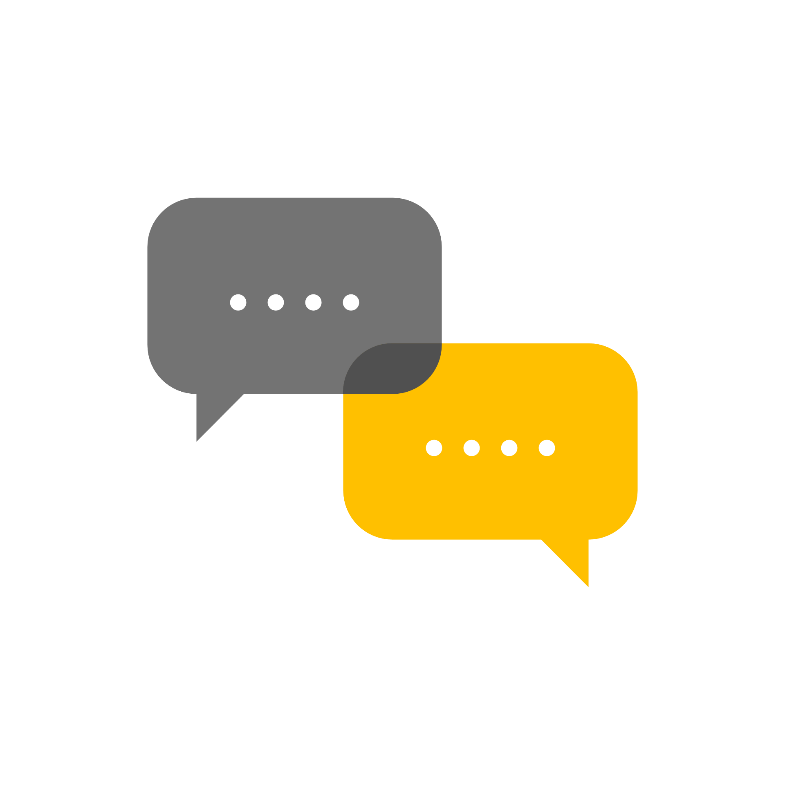 Résztvevői vélemények
„Ez a 2 hét egy álom volt, és nagyon hálás vagyok, hogy ennek az álomnak a részese lehettem. Nagyon jól éreztem magam. Nagyon önálló, és szabad voltam. Az osztálytársaimmal olyan jó kapcsolatom lett, hogy a barátnőim lettek…Megmondom őszintén először nem akartam menni, de életem egyik legjobb döntése volt.”
		Veisz Luca, Nagykanizsai SZC Thúry György Technikum
(rövid diákmobilitás – Prága)
„Örülök annak, hogy a szálloda és az iskola által sok embert megismertem a világ különböző tájairól. Például beszélgettünk Olaszországból, Görögországból, Albániából, Marokkóból és Franciaországból érkező fiatalokkal. Mindenki nagyon elfogadó volt.”
Korpics Korina Georgina, Nagykanizsai SZC Cserháti Sándor Technikum és Kollégium
(rövid diákmobilitás – Milánó)
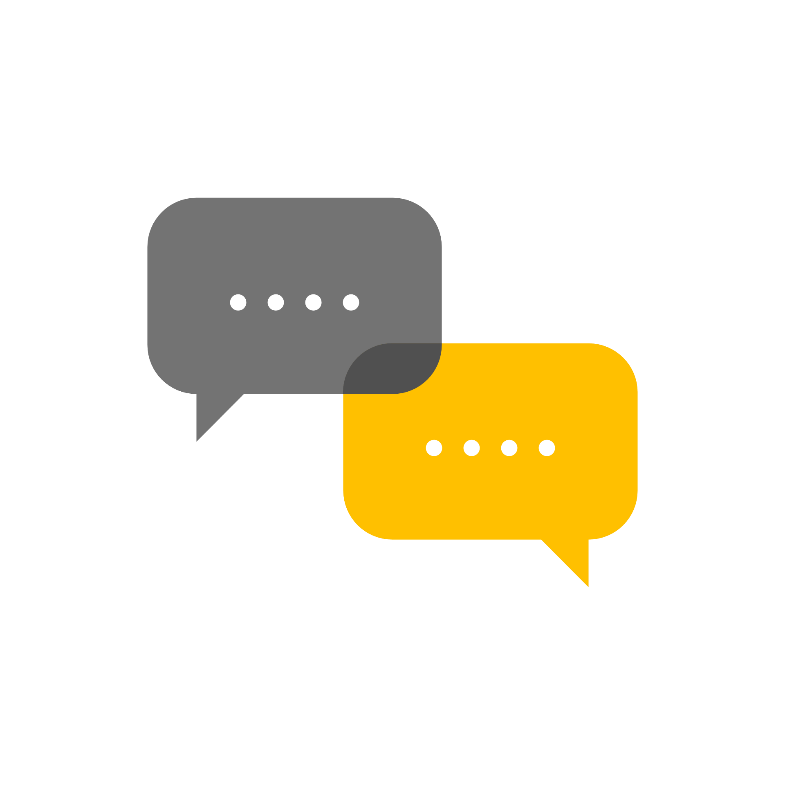 Résztvevői vélemények
„Ebben a három hónapban Cipruson sok új embert ismertem meg, rengeteg pozitív benyomást és emléket szereztem, és beleszerettem ebbe az országba. Egy pillanatig sem bántam meg, hogy elfogadtam ezt az ajánlatot, és remélem, hogy még sok ilyen lehetőség adódik még… Ha lehet még biztosabb lettem abban, hogy a jövőben a turizmusban és a szállodaiparban szeretnék elhelyezkedni, esetleg továbbtanulni.”
Pleyer Asarah Tifarah, Nagykanizsai Nagykanizsai SZC Thúry György Technikum

(hosszú távú diákmobilitás – Ciprus)

„ Egy élmény volt ez a mobilitás számunkra és mindenki nagyon jól érezte magát. Nagyon hálásak vagyunk azért, hogy megadatott nekünk ez a lehetőség, hogy egy ilyen gyönyörű helyre juthattunk el..”
		Buda Vivien, Nagykanizsai SZC Thúry György Technikum
(rövid diákmobilitás – Avezzano)
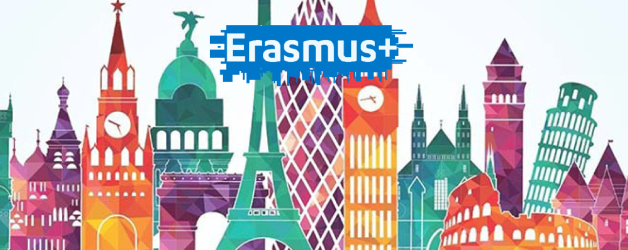 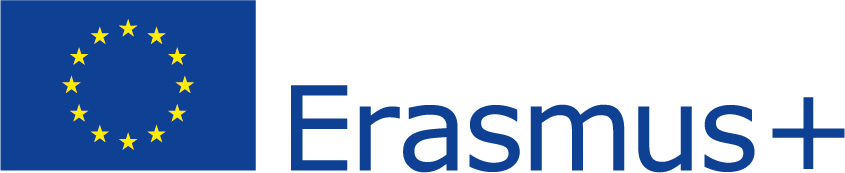 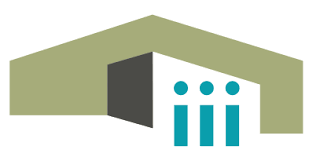 Nagykanizsai Szakképzési Centrum  Erasmus+ Akkreditáció 3. projektidőszak2023-1-HU01-KA121-SCH-0001220272023.06.01 – 2024.08.31.Elnyert támogatás: 105.179 Euro
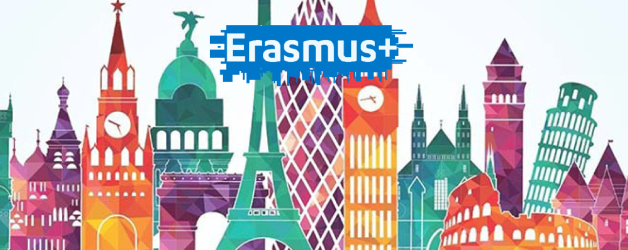 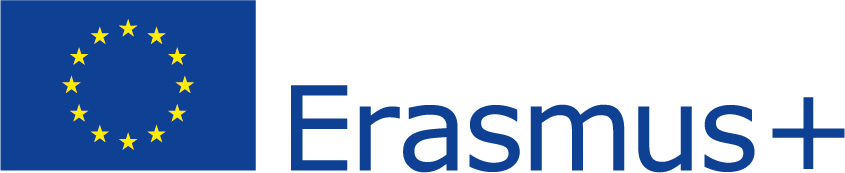 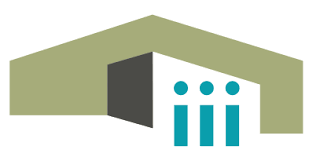 Köszönöm a figyelmet!